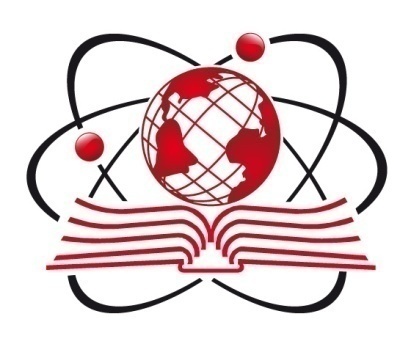 Национальный  центр  инноваций  в образовании
НЦИО
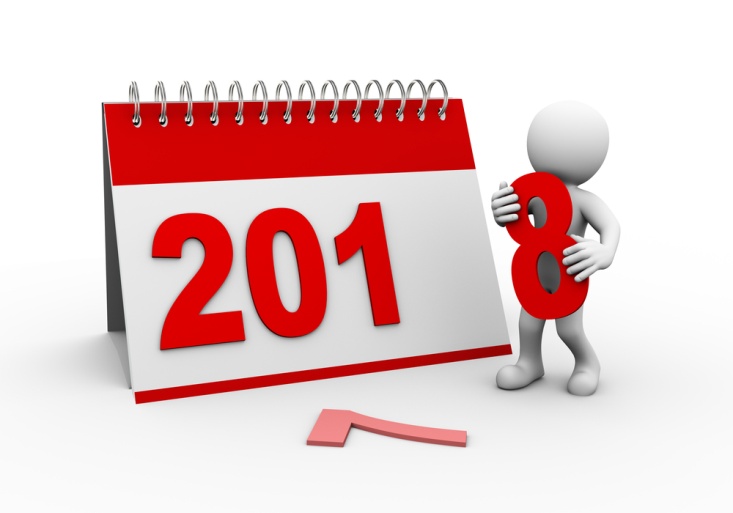 ОГЭ
Устный экзамен.
Задание 1.
Читаем текст вслух
Выразительное чтение – это… первая и основная форма конкретного, наглядного обучения литературе.              
Рыбникова М.А.
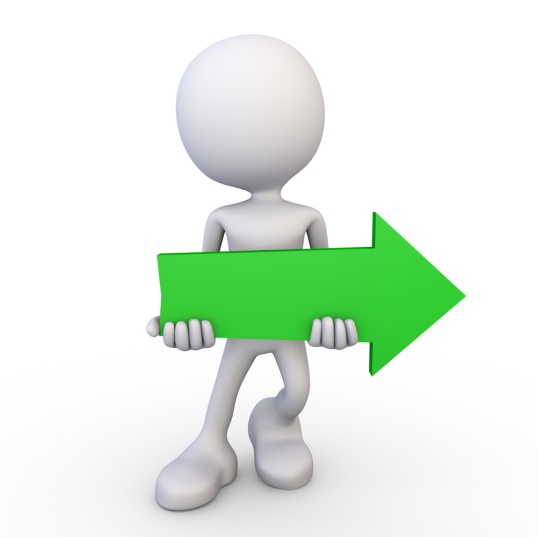 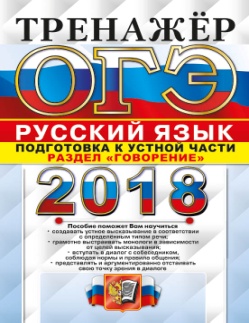 Повторяем пройденное
Те м п — скорость речи.
Гр о м к о с т ь — сила или интенсивность произнесения.
Ри т м — чередование ударных и безударных слогов.
Па у з ы — разрывы в произнесении отдельных отрезков речи
Л о г и ч е с к о е у д а р е н и е — выделение голосом особо важного слова.

Интонация (от лат.intonare — громко произносить) — это ритмико-мелодическая сторона речи.
Интонация создаётся главным образом повышением и понижением тона (высоты звука) в процессе речи. Кроме того, составляющими элементами интонации являются темп, громкость, ритм, паузы, логическое ударение.

С помощью интонации говорящий передаёт определённые значения: вопрос, утверждение, побуждение к действию, эмоции (радость, раздражение и т. д.), отношение к содержанию высказывания или к собеседнику.
Интонация служит также для отделения основной части высказывания от второстепенной, чужой речи от собственной; для выражения синтаксических отношений — перечисления, сопоставления пояснения и т. д.
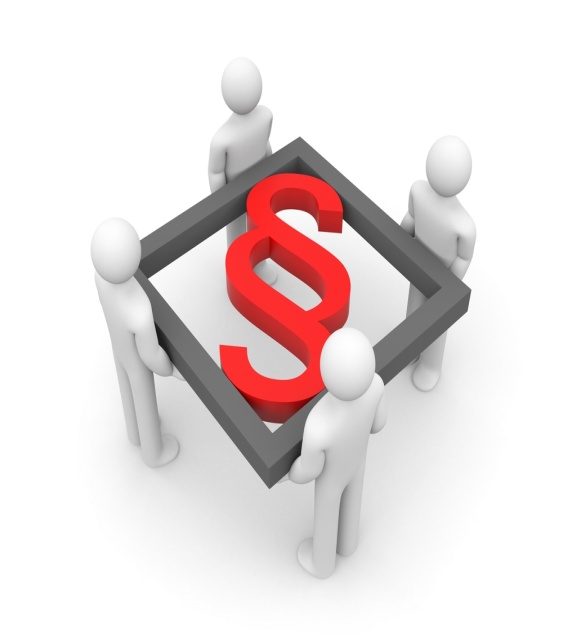 Критерии оценки чтения текста
выразительность речи во время чтения;

соблюдение  норм;

искажение / верное прочтение слов; 

темп чтения.
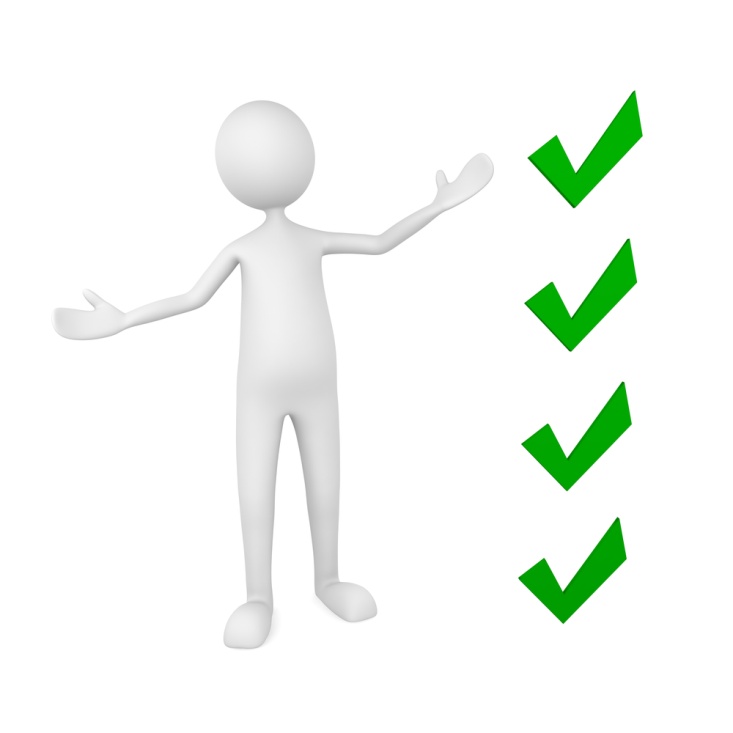 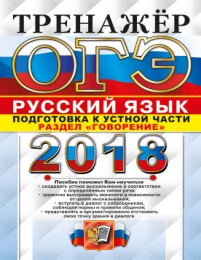 Задание 1. Чтение текста вслух
Выразительность чтения
Выразительным является такое чтение, в процессе которого читающий ясно выражает мысли и чувства, вложенные автором в произведение. 
Прочитать текст выразительно - значит
раскрыть характерные особенности образов, картин, изображенных в нем;
показать отношение автора к событиям, к поступкам героев;
передать основную эмоциональную тональность, присущую произведению.
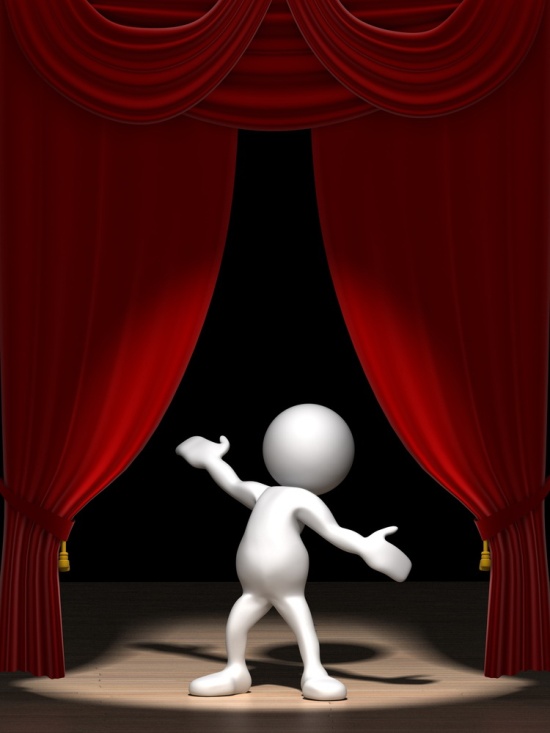 Признаки выразительного чтения
умение соблюдать паузы и логические ударения, передающие замысел автора;
умение соблюдать интонации вопроса, утверждения, а также придавать голосу нужные эмоциональные окраски;
хорошая дикция, ясное, четкое произношение звуков, достаточная громкость, темп.
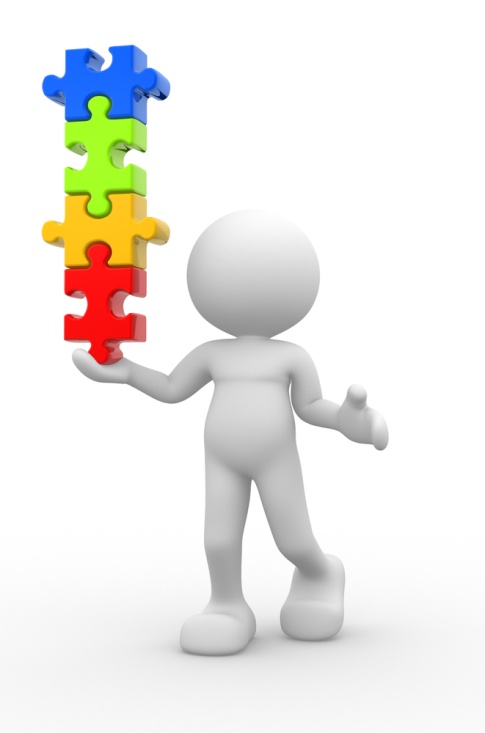 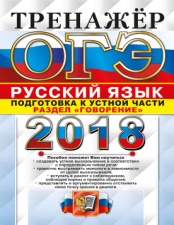 Задание 1. Выразительно прочитайте текст вслух. У Вас есть 1,5 минуты на подготовку.
Отрывок из статьи Константина Воробьёва «За белым журавлём»

      Среди замечательных птиц нашей фауны особый интерес представляет белый журавль, или стерх. Эту прекрасную птицу 
открыл и описал в 1773 году известный натуралист Пе́тер Палла́с. Первые же cведения о стерхе, появившиеся у нас в печати, 
относятся ещё к 1762 году и принадлежат русскому географу Петру Рычкову. С тех пор прошло более 200 лет, но наши знания об 
этом виде до сих пор остаются отрывочными и скудными.
    Гнездовая область в Юго-Западной Сибири, откуда впервые были получены сведения о белых журавлях, ныне не существует.
 Решающим фактором в её исчезновении явилось, по-видимому, высыхание озёр и болот, весьма интенсивно происходившее 
здесь во второй половине XIX века. Современный ареал стерха представляют собой две небольшие разграниченные территории.
 Одна гнездовая область находится в Западной Сибири, в низовьях Оби, другая – в Северо-Восточной Якутии, в труднодоступной
 тундре к северу от 69-й параллели.
    Весьма ограниченный ареал стерха, а также неуклонное уменьшение его численности вызывают вполне законную тревогу и 
большое опасение за дальнейшую судьбу этой замечательной птицы, занесённой в Красную книгу.
(160 слов)
Среди замечательных птиц нашей фауны особый интерес представляет белый журавль, | или стерх. || Эту прекрасную птицу 
открыл и описал в 1773 году известный натуралист Пе́тер Палла́с. ||Первые же cведения о стерхе, | появившиеся у нас в печати, | 
относятся ещё к 1762 году и принадлежат русскому  географу Петру Рычкову. || С тех пор прошло более 200 лет, | но наши знания об 
этом виде до сих пор остаются отрывочными и скудными. |||
    Гнездовая область в Юго-Западной Сибири, |откуда впервые были получены сведения о белых журавлях, | ныне не существует. || 
Решающим фактором в её исчезновении явилось, | по-видимому, |высыхание озёр и болот, | весьма интенсивно происходившее 
здесь во второй половине XIX века. ||Современный ареал стерха представляют собой две небольшие разграниченные территории. || 
Одна гнездовая область находится в Западной Сибири, | в низовьях Оби, | другая |– в Северо-Восточной Якутии, |в труднодоступной
 тундре к северу от 69-й параллели. |||
    Весьма ограниченный ареал стерха, |а также неуклонное уменьшение его численности вызывают вполне законную тревогу и 
большое опасение за дальнейшую судьбу этой замечательной птицы, | занесённой в Красную книгу. |||
Прочитайте текст, выделяя голосом подчеркнутые слова
Когда пробьет последний час природы,
Состав частей разрушится земных,
Все зримое опять покроют воды,
И Божий Лик  изобразится в них.
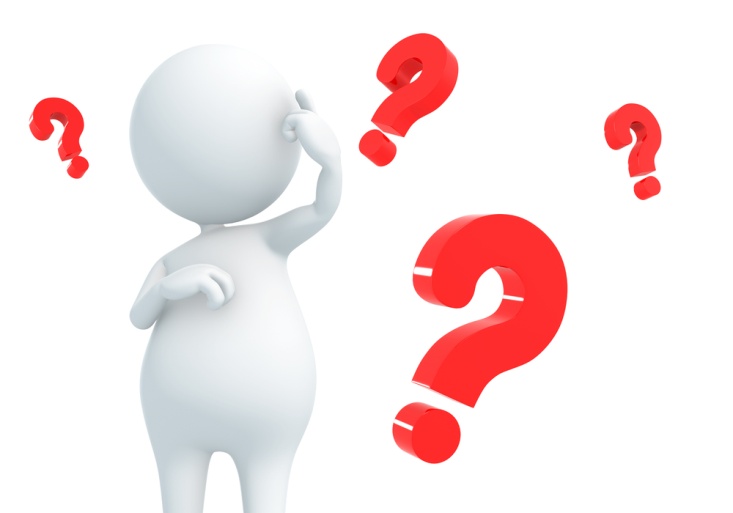 Когда пробьет последний час природы,
Состав частей разрушится земных,
Все зримое опять покроют воды,
И Божий Лик изобразится в них.
Когда пробьет последний час природы,
Состав частей разрушится земных,
Все зримое опять покроют воды,
И Божий Лик изобразится в них.
Ф.И.Тютчев «Последний катаклизм»
М. БезродныйКонспект письма на родину
1             2               3
Пока живу, надеюсь.
     3                  1            2
Надеюсь, пока живу.
    2           1                  3
Живу пока, надеюсь.
     3                  2              1
Надеюсь, живу. Пока.
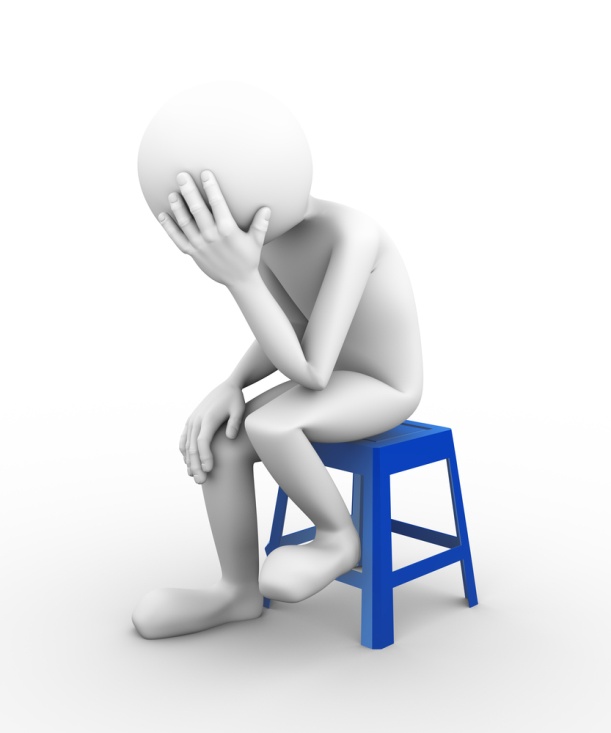 ПРАВИЛЬНОСТЬ ЧТЕНИЯ
Правильность чтения выражается в том, чтобы ученик не допускал: 
замены 
пропусков 
перестановки 
добавления 
искажения 
повторов букв (звуков), слогов и слов 
ошибок при постановке ударения в словах.
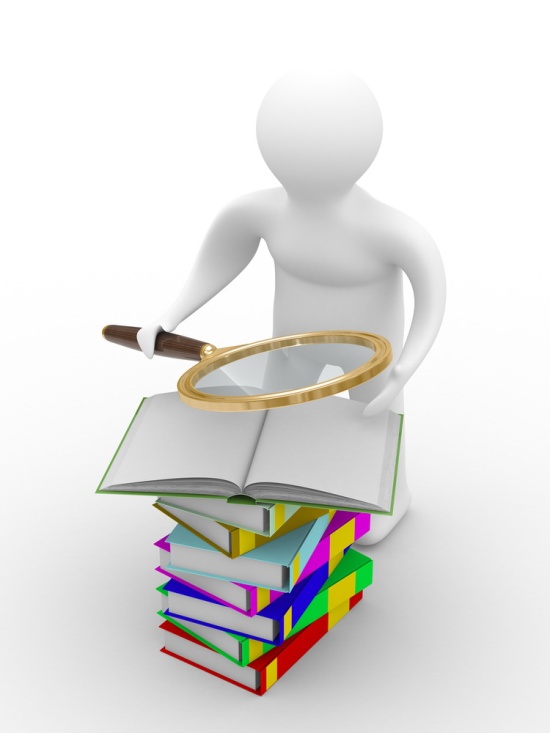 Осмысленность чтения
Предполагает понимание читающим:
           - значений большей части слов, употребленных в тексте как в прямом, так и в переносном смысле;
      - содержания каждого из предложений, входящих в состав текста, уяснение смысловой связи между предложениями;
       - содержания отдельных частей текста (абзацев, эпизодов, глав) и смысла этих частей (т.е. не только о чем говорится, но и что этим сказано);
       - основного смысла всего содержания текста, т.е. осознание этого содержания и своего отношения к прочитанному.
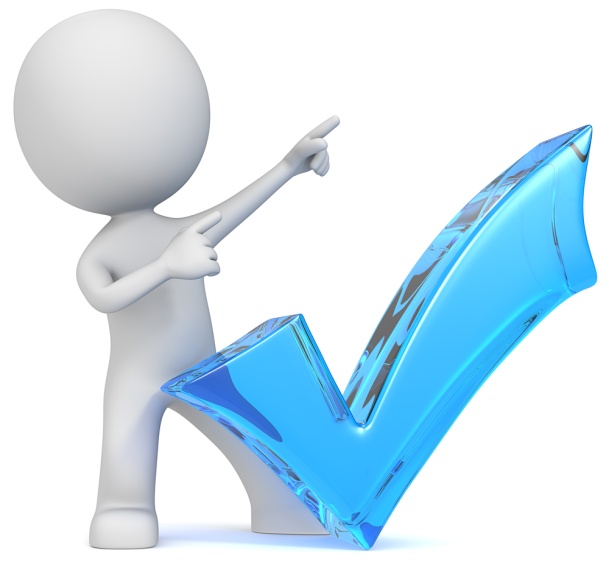 Ошибки чтения
Неправильное прочтение окончания зависимого слова.
Замена слов по смыслу.
Неправильная постановка ударения.
Замена целых слов по оптическому сходству.
Нарушение правил орфоэпического чтения.
Смешения и замены:
—  глухих согласных на звонкие;
—  звонких согласных на глухие;
—  мягкого знака на гласные, обозначающие мягкость согласного: 
Пропуски: а) слов; б) слогов; в) букв;
Перестановки: а) слов; б) слогов; в) букв и т.п.
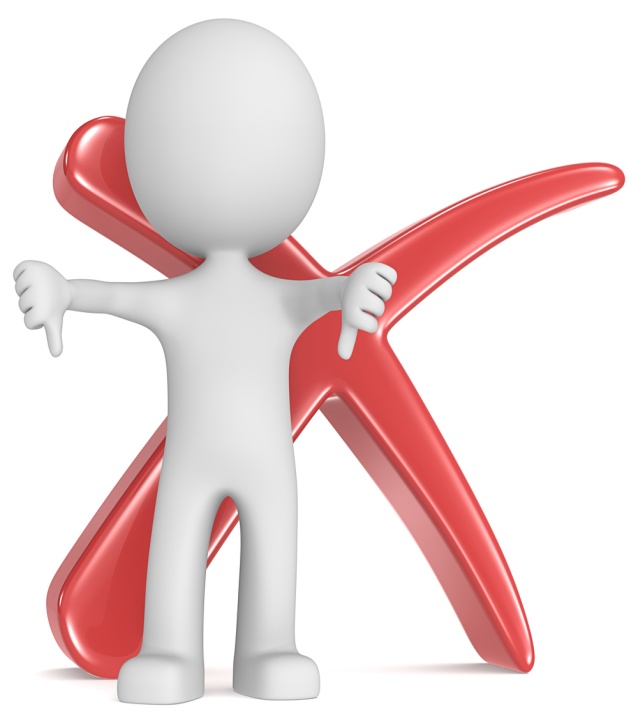 Возьмите на заметку…
Известный лингвист Т. Г. Винокур сравнила нашу речь с визитной карточкой. И действительно, по тому, как мы говорим, как владеем искусством слова, можно многое сказать о нашем уровне образования, об уровне лингвистической и культурной эрудиции. Иногда речь даже служит показателем социального статуса. Об этом писал ещё Пушкин. В «Сказке о мёртвой царевне и семи богатырях» есть эпизод, когда богатыри вернулись домой и обнаружили там незваную гостью. Как они определили, кто перед ними? Только гениальный филолог мог выразить это двумя словами: «Вмиг по речи те спознали, что царевну принимали». Речевая «визитная карточка» героини помогла ей заявить о себе без лишних речевых усилий. 
                                         (Из материалов Интернета)
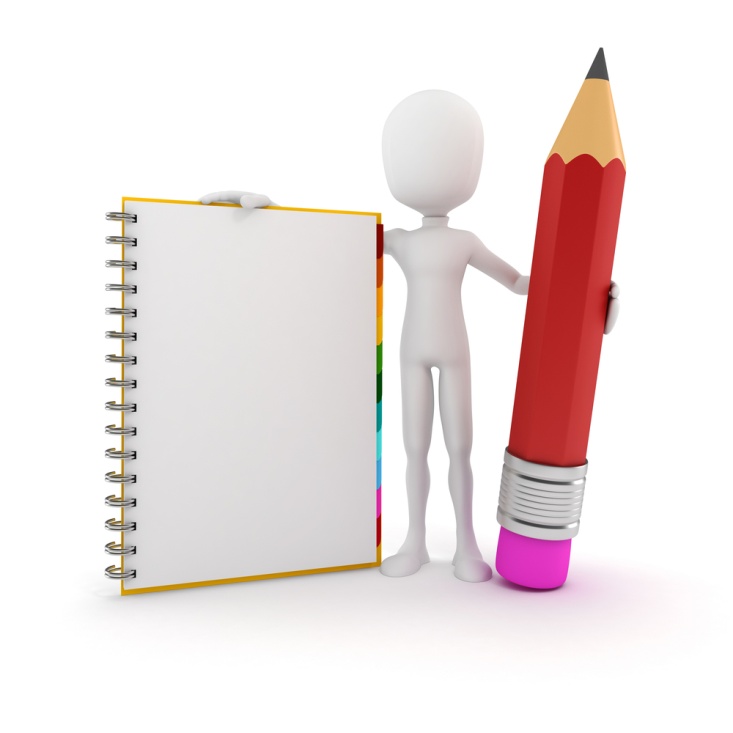 Возьмите на заметку…
В «Сказке о золотой рыбке» Пушкина есть важное для нас лингвистическое замечание в эпизоде, когда старуха уже хочет быть царицей, а старик отговаривает её. Чем он мотивирует свой отказ? «Что ты, баба, белены объелась, ни ступить, ни молвить не умеешь». Молвить! То есть недостаточная речевая компетенция воспринимается важным фактором, который препятствует попытке занять более высокое место на социальной лестнице. 
(Из материалов Интернета)
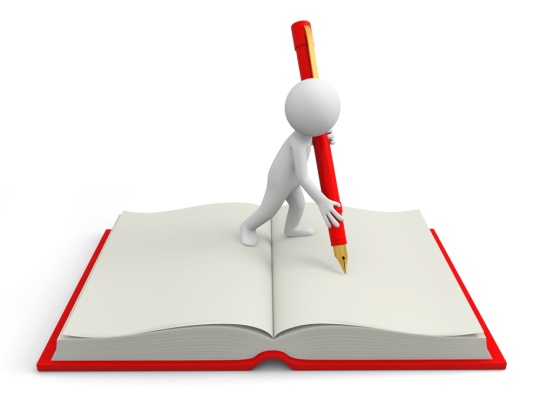 Орфоэпические нормы
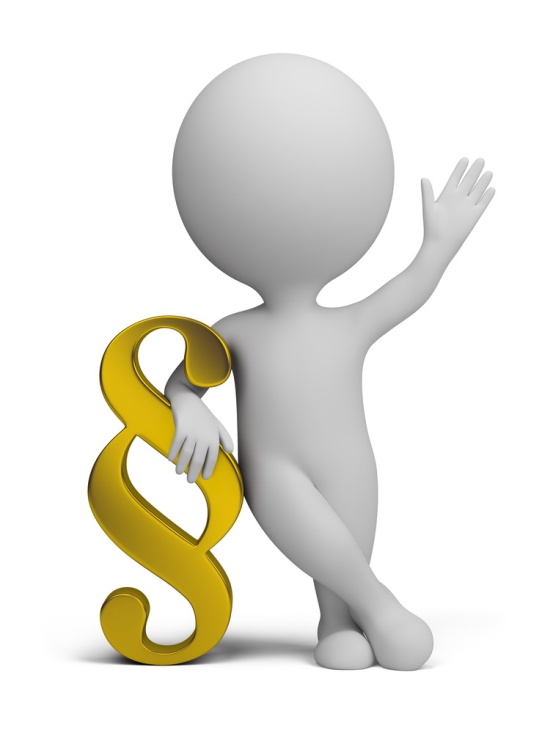 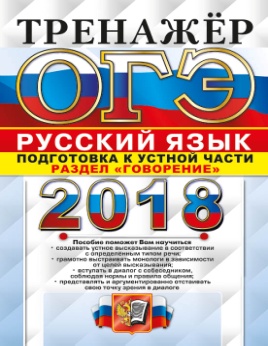 В сочетаниях звонкого и глухого (глухого и звонкого) согласных первый из них уподобляется второму:
а) если первый из них звонкий, а второй глухой, происходит оглушение первого звука: варе[ш]ка — варежка;
 б) если первый — глухой, а второй — звонкий, происходит озвончение первого звука: [з]дать - сдать, [з]глазить - сглазить.

Уподобление происходит  при сочетании согласных: СШ и ЗШ произносятся как долгий твердый согласный Ш:  ро[ш]ий —росший, ни[ш]ий — низший, ра[ш] алиться —расшалиться.

Сочетание СЖ и ЗЖ произносятся как двойной твердый [ж]: 
  ра[ж:]ечь —разжечь, [ж:]еной - с женой, сжалиться - [ж:]алиться.

 Сочетание СЧ произносится как звук [щ'] - [щ']итать - считать.
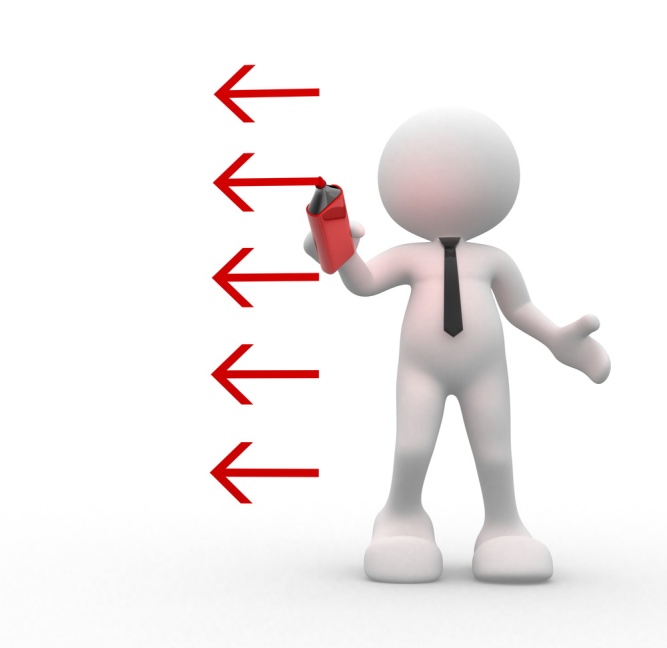 Сочетание ЗЧ на стыке корня и суффикса произносится как долгий мягкий звук [щ:]:
      приказчик –прика [щ‘:] ик; образчик – обра [щ‘:] ик
Сочетания ТЦ и ДЦ произносятся как долгий звук [ц:]: одиннадцать - одинна[ц:] ать, копытце - копы[ц:]е.
Сочетания ТЧ и ДЧ произносится как долгий звук [ч ']: обходчик - обхо[ч‘:] ик, налетчик - налё[ч ‘:]ик
 Сочетание ТС (ТЬС)на стыке окончания 3 лица глаголов с частицей - СЯ произносится как долгий [ц:]: бреется -  брее[ц:] а.
Сочетания ДС и ТС на стыке корня и суффикса 
произносятся как [ц]: складской – скла[ц]кой, советский - сове[ц]кий.
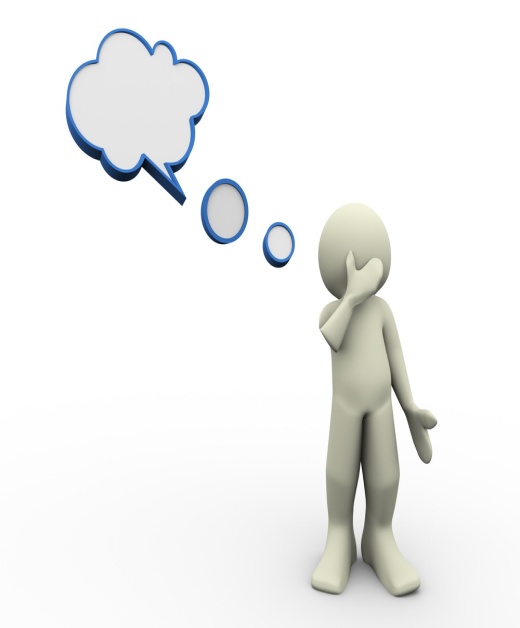 Найдите в тексте слова, в которых на месте сочетаний согласных букв произносятся [ц ], [ф], [з ], [щ'] .

           Неторопливые сумерки опускаются на землю, крадутся по лесам и ложбинам, вытесняя оттуда устоявшееся тепло, парное, с горьковатой прелью. Из ложков густо и ощутимо тянет этим тихим теплом, морит им скот на яру, окошенные кусты с вялым листом, межи у хлебных полей, полого спускающихся к самому Камскому морю, и сами хлеба, двинувшиеся в колос. За хлебами широкая стояла вода в заплатах проблесков. Над водою густо сбиваются, толкутся и осыпаются в воду подёнки и туда-сюда снуют стрижи, деловито-молчаливые в этот кормный вечер. Оводы и комары вспархивают, сбиваются тучей и нудью своей гуще делают вечер и тишину его.
        Сделалось совсем тихо. Даже и самые веселые птицы смолкли, а коровы легли поближе к берегу, к прохладе, где меньше донимали их оводы. Лишь одиноко стучала моторка за остроуглым мысом, впахавшимся в черную воду, как в землю; с короткими всплесками опадал подмытый берег, и стрижи, вихляясь, взмывали из рыжих яров, но тут же ровняли полет и мчались над водой, сталистую поверхность которой тревожила рыба. Пена была только у берегов, но и она погасала на песчаных обмысках, и лента её порвалась уже во многих местах.
                                                                      В. Астафьев
«Шедевры» чтения
Преставился врачом
Приставился врачом (представился).
Коровы и овцы весь день склонялись по полю (слонялись).
Если казак убил человека, его хранили живым (хоронили).
Безнадежная груздь (грусть).
Предложение простое, двусуставное (двусоставное).
Водные слова (вводные слова).
Снежные углы (смежные углы).
Пищу правильно (пишу).
Миссиписи (Миссисипи) — главная река крупнейшей речной системы в Северной Америке.
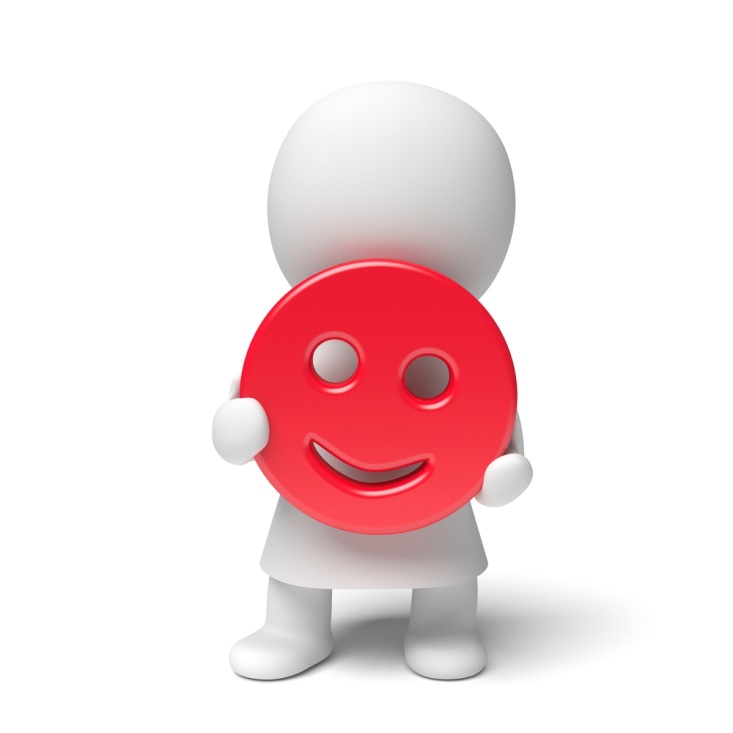 Что  понимают под техникой чтения
Чтение - это сложный психофизиологический процесс, в котором можно выделить две стороны:
   1) смысловую – понимание, осознание содержания и смысла читаемого текста;

 2) техническую (подчиненную смысловой, обслуживающей ее) - скорость (темп), правильность и выразительность чтения.

     Скорость (темп) чтения характеризуется количеством слов, произносимых в минуту.
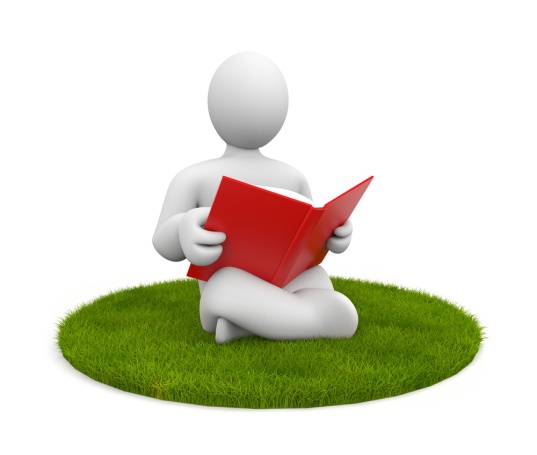 "Практика административной работы в школе" №6 за 2009 год
Возьмите на заметку…
В.А. Сухомлинский «Разговор с молодым директором школы»: «Беглое, нормальное чтение - это чтение в темпе 150-300 слов в минуту». 
Тип нервной системы (флегматик, меланхолик, холерик, сангвиник)???
Те, кто стал отличником в среднем звене, читали к концу третьего класса в среднем 150 слов в минуту, хорошисты -120 слов, троечники - 80-90 слов. 
От скорости чтения зависит процесс развития. Быстро читают обычно те ученики, кто читает много. В процессе чтения совершенствуется оперативная память и устойчивость внимания. От этих двух показателей зависит умственная работоспособность.
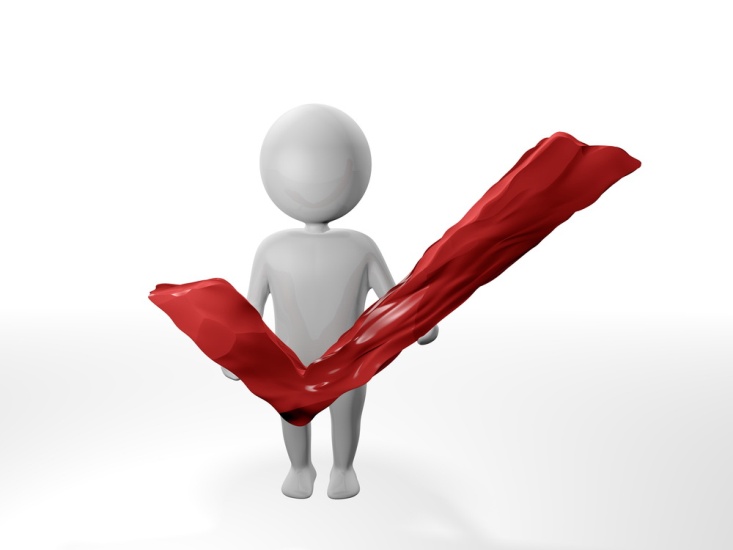 Считается, что оптимальная скорость чтения – это чтение со скоростью разговорной речи, т.е. 120-150 слов в минуту. Именно к такой скорости приспособился за многие столетия артикуляционный аппарат человека.
В 9 классе домашнее задание на один день в среднем составляет примерно восемь страниц учебника или 6500 слов. Разделим 6500 на 90 (минимальную норму чтения) и получим приблизительно 72 минуты. Но при подготовке заданий многим школьникам, чтобы усвоить материал, необходимо прочитать его не менее трех раз, а это уже составит 216 минут, или 3,5 часа. Еще прибавим затраты времени, требуемые на выполнение письменных заданий, что составляет примерно 2 – 2,5 часа. И в сумме получим около 6 часов, которые необходимы подростку для самостоятельной работы дома. 
           Таким образом, многие школьники обречены на неуспеваемость до тех пор, пока не научатся элементарному – читать.
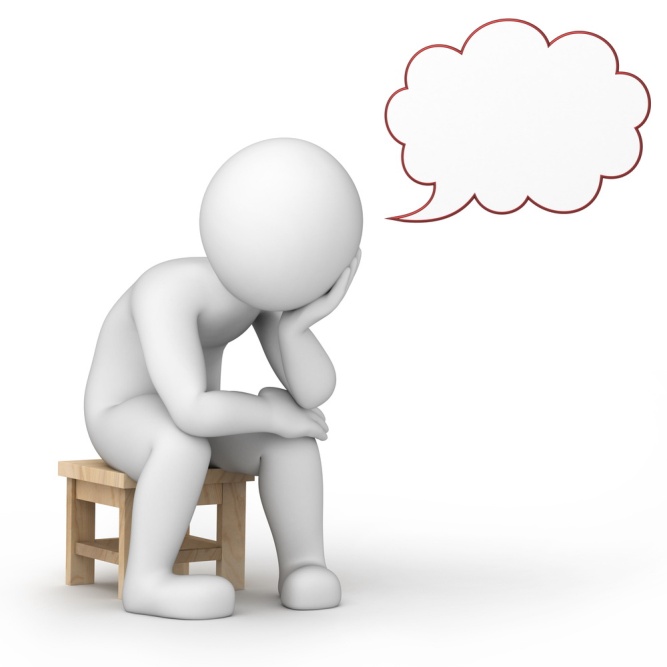 Обычно думают, что понимание выше при медленном чтении, однако в действительности при быстром чтении понимание оказывается лучше, ибо различные процессы совершаются с различной скоростью и скорость понимания отвечает более быстрому темпу чтения.
                                        Л.С.Выготский
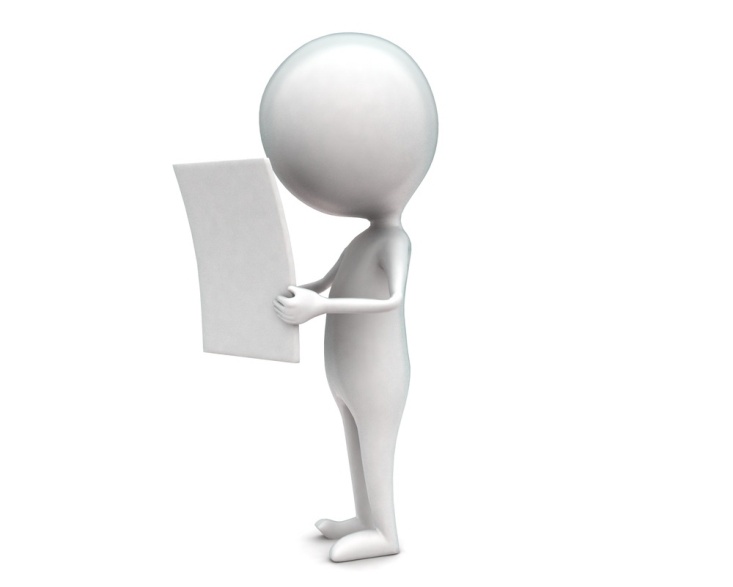 Смысловая сторона чтения
Это совокупное понимание читающим 
значений слов, употребленных в тексте, как в прямом, так и в переносном смысле; 
содержания каждого из предложений, входящих в состав текста, выявление смысловой связи между предложениями; 
предметного плана содержания отдельных частей текста и смысла этих частей; 
основного смысла всего содержания текста.
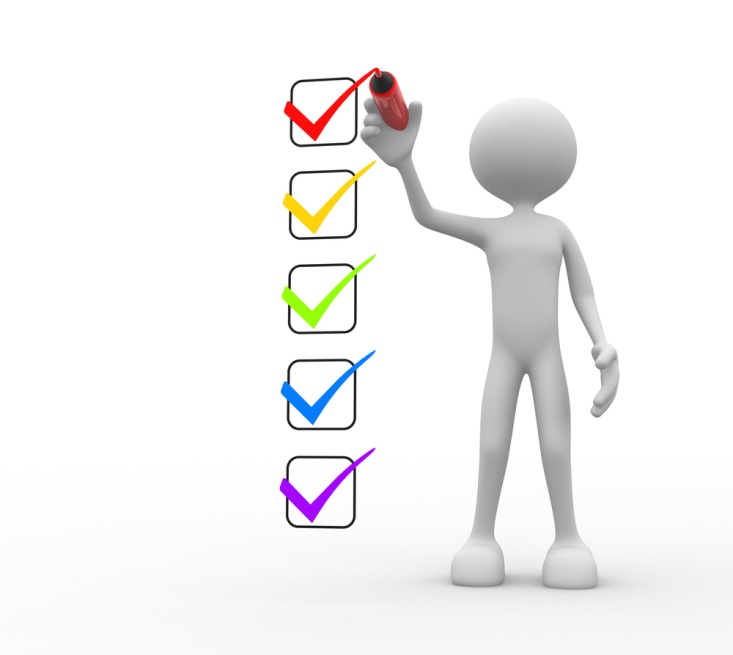 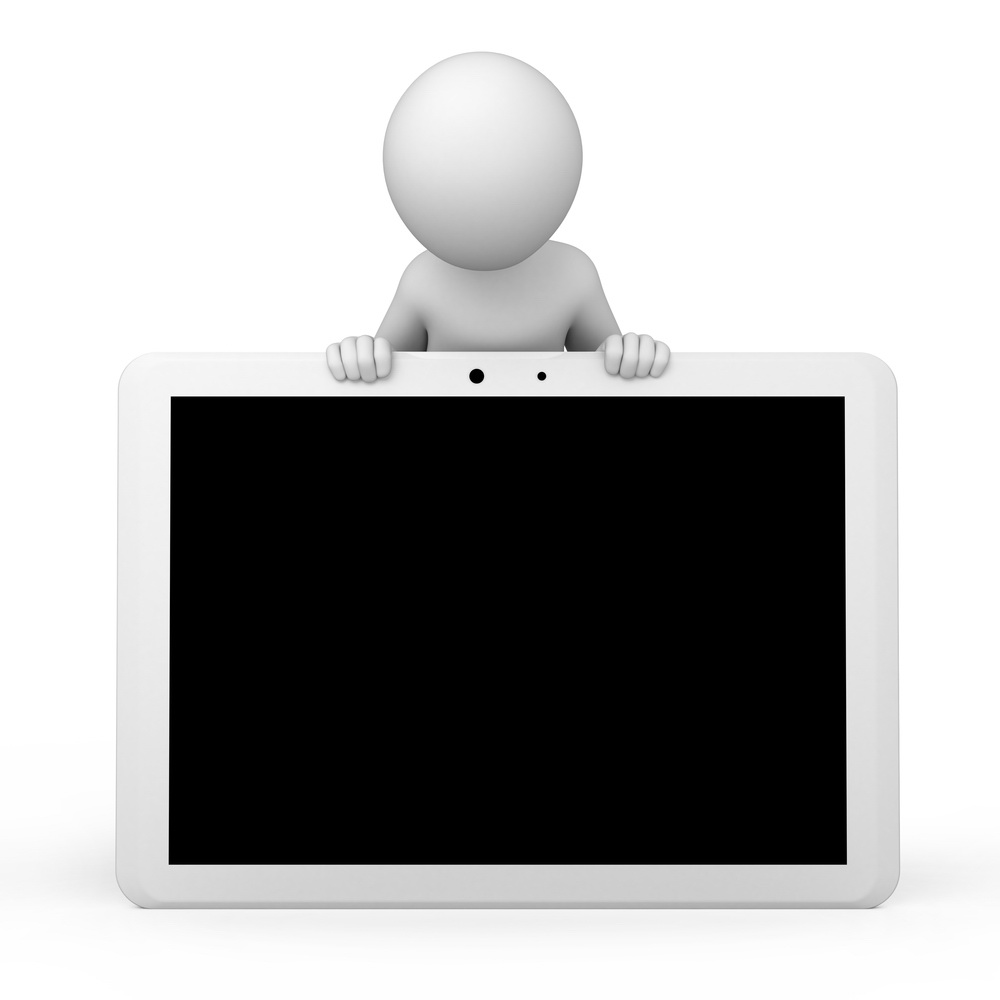 Тренировочные
упражнения
Задание 1. Расставьте паузы. Выразительно прочитайте текст вслух. У Вас есть 1,5 минуты на подготовку.

       Отрывок из книги Ивана Сергеевича Соколова–Микито́ва «Звуки земли»

       Прислушайтесь хорошенько, стоя в лесу или среди пробудившегося
цветущего поля, и, если у вас сохранился чуткий слух, вы непременно
услышите чудесные звуки земли, которую во все времена люди так ласково
называли матерью-землёю. Звуки земли драгоценны. Перечислить их,
пожалуй, невозможно. Они заменяют нам музыку.
          Я с радостью вспоминаю звуки земли, некогда пленявшие меня
в детстве. И не от тех ли времён осталось лучшее, что заложено в моей душе?
Вспоминаю лесные таинственные звуки, дыхание пробудившейся родной
земли. И теперь волнуют и радуют они меня. В ночной тишине ещё
отчётливее слышу дыхание земли, шелест листка над поднявшимся из земли
свежим грибом, трепетание ночных лёгких бабочек, крик петуха
в ближайшей деревне.
         А как хорошо, незабвенно каждое новое утро! Ещё до восхода солнца
просыпаются, начинают радостно петь птицы. Полнится жизнью
пробудившийся лес! В природе нет ничего музыкальнее наступающего
раннего утра. Ещё серебристее звенят ручьи, душистее пахнут лесные травы,
и аромат их чудесно сливается с музыкальной симфонией утра.
                                                                                    (152 слова)
На какое слово будет падать логическое ударение, если вы хотите подчеркнуть: а) время, б) место, в) участников действия, г) само действие?
    Школьники поедут на каникулах в Санкт-Петербург.
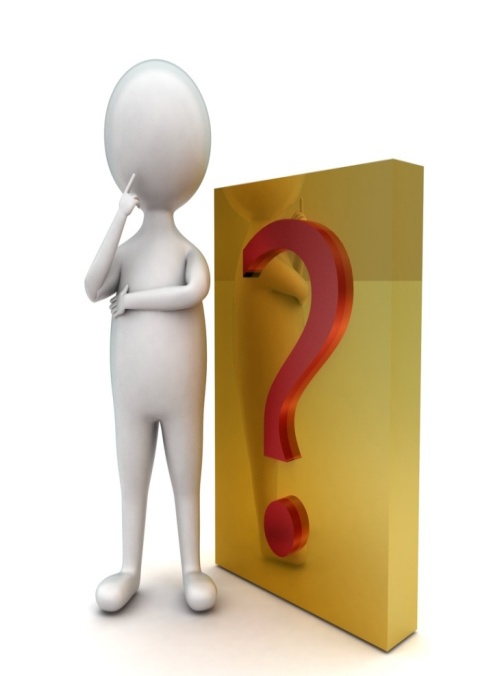 Роль интонации
Задание
Произнесите строку из стихотворения А.С. Пушкина «Зимнее утро»: Мороз и солнце, день чудесный... с разной эмоциональной окраской:
1. Так, как будто вы читаете дневник метеоролога.2. Так, как произнес бы человек, который сидит в помещении и грустно смотрит в окно.3. Как завзятый конькобежец, который отправляется на каток и потирает руки от удовольствия.4. Как человек, который проснулся и вдруг увидел, что вместо вчерашней метели с ее грустными завываниями – мороз и солнце. Он будит родных и просит с ним полюбоваться неожиданной переменой в природе.
«Запоминалки» ударения
За труд не нужно забывать учителей премировАть.
Из Парижа привези нам на окна жалюзИ,
         И оттуда ж тОрты отправь в аэропОрты!
Исинбаевой взятА была и эта высота. 
Дед  в туесочек ивовый запрятал джем наш слИвовый.
Облюбован мухами старый столик кУхонный.
Купил отец конфет нам ящик, он у нас отец кормЯщий!
Ажиотаж вокруг создАв, улёгся на тропе удав.
Весь запас воды исчЕрпав, мы всё же напоили нерпу!
Это что ж такое, братцы, - к нам друзья не дозвонЯтся!
У соседа Ваня кучу денег занЯл.
В бассейн, где плавали моржи, тренер рыбу положИл.
Сегодня горько плачем мы: урок пропущен знАчимый!
Меня мама баловАла, словно куклу одевала.
Нам сегодня три ключа от дома нового вручАт!
Починю-ка я утюг, чтобы скрасить свой досУг,
И поглажу шАрфы для бабушки Марфы.
Про порядок говорит, а как придёт – так насорИт!
Знаете ли, что Луна для влюблённых созданА?
Всем известны с детства от капризов срЕдства.
Как  червяк лежит удав, крокодилу жизнь отдАв!
Положи-ка в свой портфЕль свежесрезанный щавЕль.
Выросла у Фёклы розовая свЁкла.
Надо Ваню полечить, чтоб страданья облегчИть.
Чтоб в футбол играть начАть, нужно мячик накачать.
Тот свои знания углубИт, кто уроки повторИт.
Как все дружно замолчат – сразу музыку включАт!
По поведению видно, что вам сейчас завИдно.
Предъявите на цемЕнт настоящий докумЕнт!
Всем раздали фанты – розовые бАнты.
ДоговОр и приговОр утащил бесстыжий вор.
Помни: тот счастливее, кто душой красИвее!
Я сижу, как пригвождённый: чутко  спит новорождЁнный!
А на даче садовод чинит свой водопровОд.
Подарила дочке длиннную цепОчку.
Сделали мне пол отличный: крепкий, яркий, мозаИчный!
Мне  запомнится надОлго, как красива река Волга!
Возле речки – ива, а под ней – крапИва.
Чтоб в старости не горевать, детей не надо баловАть.
А для нашего кота вода в миске налитА.
Ох,  Ванюшенька сердит: неделю учит алфавИт!
Ну не будь ты как кремЕнь, съешь хотя б один пельмень,
          А чтоб было чем жевать, надо зуб пломбировАть!
От безводья и от зноя облетела с ёлки хвОя.
Магазин оптОвый есть теперь у Вовы.
В слове Искра – погляди! – ударенье впереди! 
Колодец нужно углубИть, чтоб можно было воду  пить. 
Если башня накренИтся, может страж с неё свалиться.
Не нужно деду посоха, уж высохло всё  дОсуха.
Связист, на линию прибЫв, соединил легко порыв.
Войско город окружИт, а войдя, всё там крушит. 
У бабульки бледный вид – ей полиция звонИт!
Орешки на ёлке села белка щЁлкать.
Доктор  тигру в чаще зашил порез  кровоточАщий.
Аладдин был в ступоре : джина он откУпориЛ!
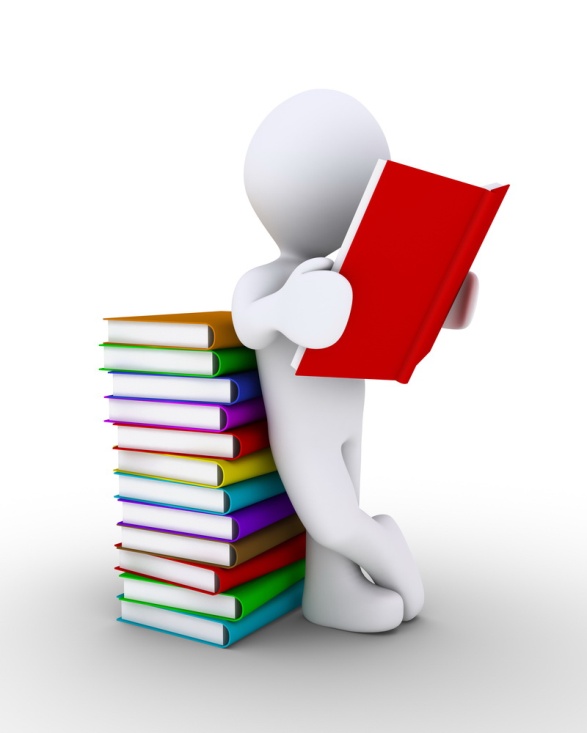 Читаем текст вслух
В одном из докладов, прочитанных на Всемирном конгрессе лингвистов, сообщалось, что в настоящее время люди говорят почти на 3000 языков. На некоторых говорят миллионы людей, на других – только сотни. Самый распространённый язык в мире – китайский. На английском языке говорят около 1,5 миллиардов человек. Один из самых распространённых, выразительных и богатых языков – русский. Его изучают сейчас на всех континентах, пользуются им теперь около 350 миллионов человек.
                 Из общего числа языков чуть меньше половины приходится на долю американских индейцев, а их численность около 33 миллионов, то есть в среднем на каждом языке говорит около 25 тысяч человек.
                  Из огромного числа – действительно, почти 3000 тысячи! – языков выделяют 13 великих, на которых говорят не менее 50 процентов людей, живущих на Земле: китайский, английский, русский, испанский, хинди и урду, арабский, бенгальский, португальский, японский, немецкий, французский, итальянский.
                     Кто знает эти 13 великих языков, тот теоретически имеет возможность разговаривать почти с 2 миллиардами человек и не испытывать языкового барьера, затрудняющего общение между народами.
                                                       (По материалам Интернета)
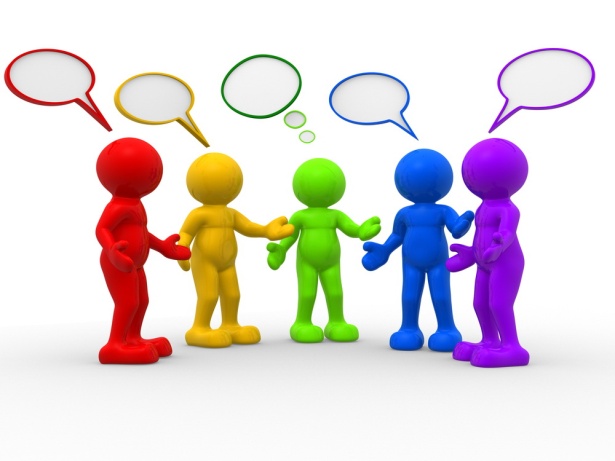 В 1724 году была основана Петербургская Академия наук. Ее первым большим предприятием стала Камчатская экспедиция, задуманная самим Петром I для проверки предположения о том, что Азия и Америка разделены проливом. Поэтому в своем указе задачу экспедиции определил так: «...плыть вдоль земли на север, найдя, где   она сошлась с Америкой».
              Получить ответ на этот вопрос Петр поручил 44-летнему капитану флота Витусу Берингу, датчанину, уже более 20 лет служившему в России. Приглашение возглавить экспедицию было для Беринга  неожиданностью. Ему, военному моряку, предстояло организовать научную экспедицию, невиданную еще в России — далекую и длительную. Все снаряжение весом в 160 тонн везли из Петербурга, около 400 участников экспедиции разместились на 25 санях. В самом начале 1725 года этот длинный обоз покинул столицу. Путь его пролег через Москву, Нижний Новгород, Оренбург, Тобольск. До Якутска — более 8000 верст, и никаких дорог — болота, горы и множество рек, среди которых такие великие, как Обь, Енисей, Иртыш, Лена…
                Только через 17 лет, в 1742 году,  на вопрос Петра Первого был дан, наконец, окончательный ответ: Азия не соединяется с Америкой.
                              (В.Маркин «Я познаю мир»)
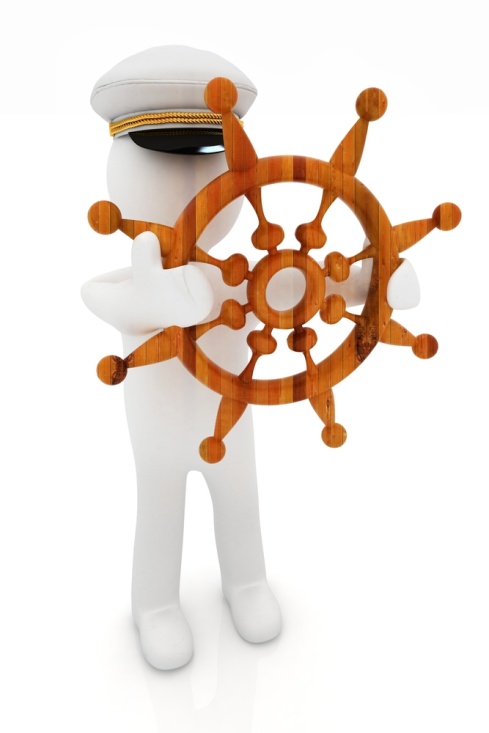 Многие думают, что остров Врангеля назван именем его первооткрывателя. Но барон Фердинанд Врангель, известный русский мореплаватель и полярный исследователь, не открывал остров своего имени. Наоборот, три года его упорных попыток пройти по морскому льду до земли, о которой рассказывали чукчи, не увенчались успехом. И все же американский китобой Томас Лонг, наткнувшийся на остров в 1867 году, назвал его правильно: никто так тщательно не изучил этот район, как Врангель.
              Предок Фердинанда Врангеля прибыл в Россию из Дании в XIII веке и поселился в эстонской местности Варанга, от названия которой и произошла фамилия. Дед его служил при дворе Петра III, и за отказ присягнуть Екатерине II был лишен всего состояния. Родители Врангеля, хотя и остались баронами, но обедневшими, а вскоре умерли. Один путь был у сироты — в Морской кадетский корпус. 
            Узнав о готовившемся кругосветном плавании на судне «Камчатка», мичман Врангель сбежал со своего фрегата, проник к командиру плавания Василию Головнину и уговорил его взять с собой. Потом он напишет: «Я пришел к убеждению, что отечество, кров и покой душевный составляет для меня океан».
(В.Маркин «Я познаю мир»)
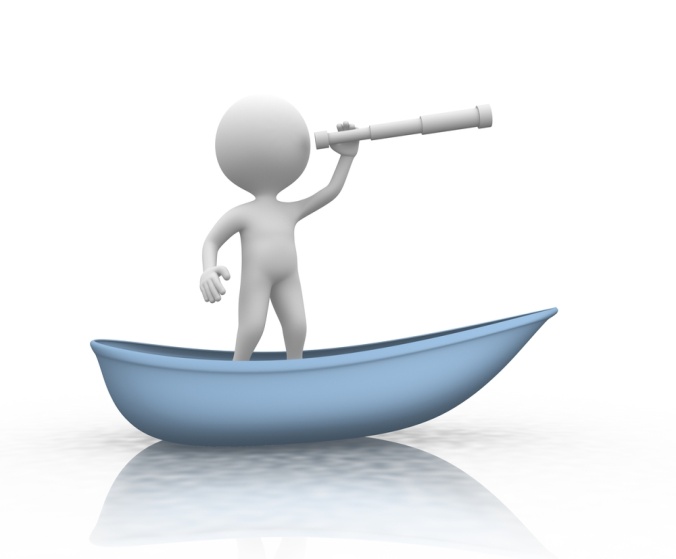 Николай Михайлович Пржевальский — один из самых великих путешественников в истории человечества. Ему при жизни вручили специально выбитую золотую медаль с его барельефом и надписью: «Первому исследователю Центральной Азии».
            Пржевальский называл свои грандиозные экспедиции «научными рекогносцировками», то есть разведкой, но их результаты грандиозны. Трудно поверить, что один человек с немногими помощниками мог столько совершить всего за два десятилетия.  Он прошел более 33 тысяч километров, часто по местам, где еще не ступала нога человека, сделал определение абсолютной высоты в 231 пункте, в 63 пунктах определил географические координаты, положил на карту 20 тысяч километров пути. Исследования охватили территорию в 6 миллионов квадратных километров. Из Центральной Азии Пржевальский привез гербарий из 16 тысяч экземпляров растений, среди которых оказалось более двухсот видов, еще неизвестных науке. Им открыты 30 новых видов птиц, новые виды млекопитающих — дикий верблюд, дикая лошадь, дикий як, разновидность горных баранов. 
         Его зоологическое собрание состояло из семи с половиной тысяч чучел различных животных, птиц, земноводных, а коллекция насекомых содержала десять совершенно новых для науки родов.
(В.Маркин «Я познаю мир»)
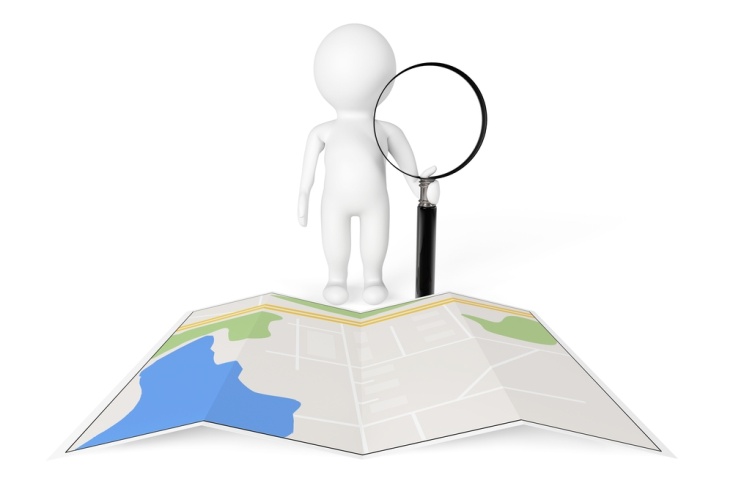 Тайну кровообращения раскрыли лишь в XVI веке после многочисленных опытов на животных и изучения анатомии на трупах людей. Оказалось, что кровь не расходуется в органах, а лишь переходит в них из артерий в вены по мельчайшим сосудам капиллярам – и возвращается к сердцу. Так был установлен замкнутый характер её движения по организму. Если говорить о человеке, то в среднем за его жизнь лёгкие совершают около 720 миллионов вдохов и выдохов, а сердце – три миллиарда ударов.   Вот уж мотор так мотор!   Трудно даже сравнить эту биологическую машину с чем-то, созданным людьми.     Вот почему оказалось  непросто создать искусственное сердце.   К сожалению, эта задача очень важна, так как сердце человека часто выходит из строя, не исчерпав отпущенного ему природой ресурса.       Сейчас мы не касаемся проблемы пересадки сердца от донора.   Разговор идёт лишь об искусственных аппаратах.   Здесь есть определенные успехи, немало больных живут с искусственными клапанами сердца.   Но эти операции ещё очень дороги, к тому же существует проблема отторжения чужеродных нашему организму веществ. Поиски в этой области идут очень интенсивно, работы здесь хватит и бионикам. 
                               Детская энциклопедия «Я познаю мир»
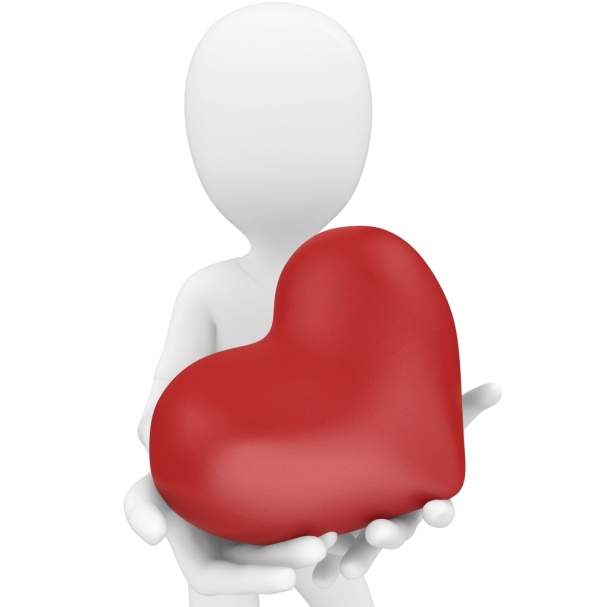 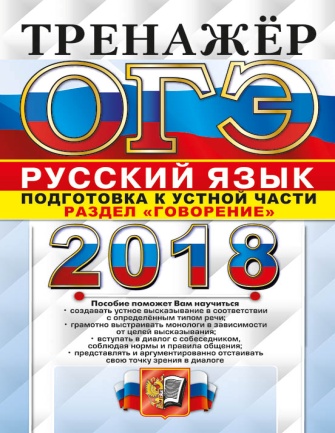 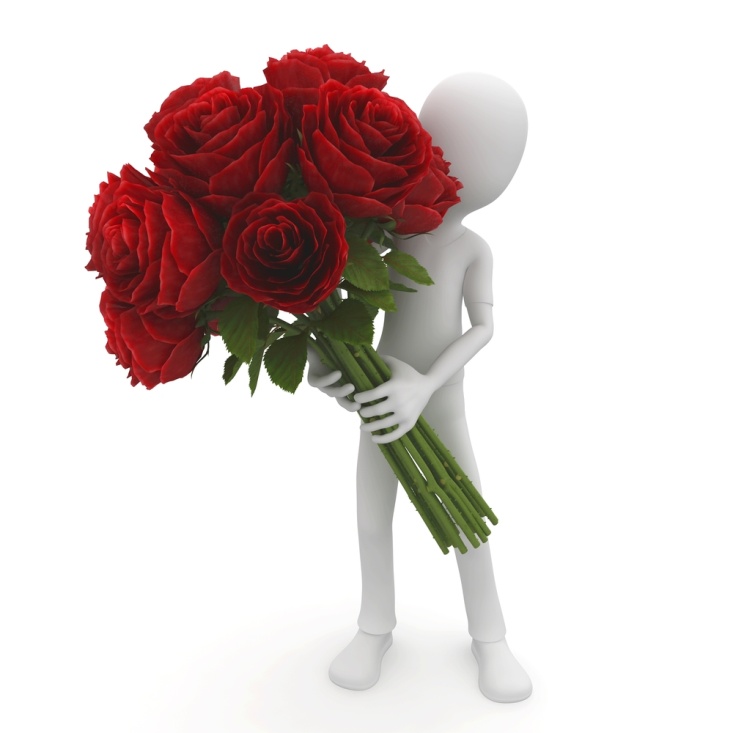 Спасибо за внимание!
Егораева Г.Т., руководитель департамента методологии АНО НЦИО, Москва
Литература
Буяльский Б.А.: Искусство выразительного чтения. - М.: Просвещение, 1986
Никольская С.Т.: Выразительное чтение. - Л.: Просвещение, 1990 
Соловьева Н.М.: Выразительное чтение в 4-8 классах. - М.: Просвещение, 1983 
Лобкова Е.В., Новикова Г.А.: Интонация. Логическое ударение. Порядок слов в предложении. – Журнал «Русский язык», 2002, №17
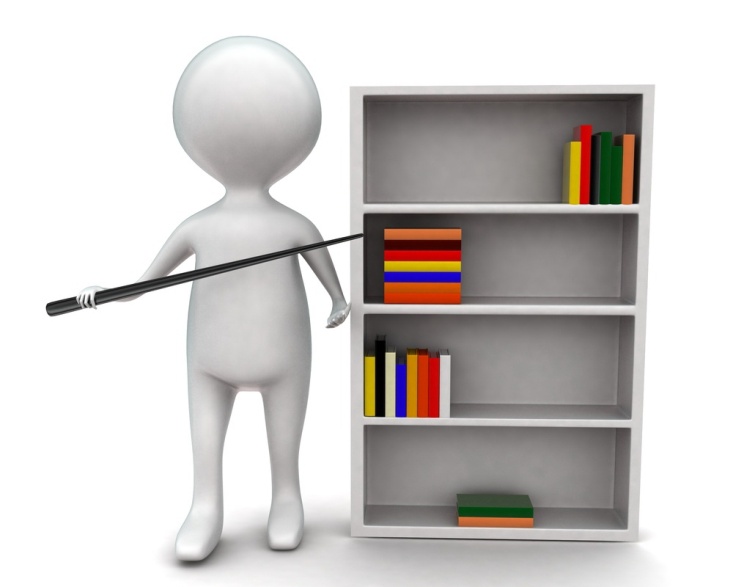